Examples
Problem-3
Determine the magnitude and direction of the friction force acting on the 100-kg block shown  if, first, P = 500 N and , second, P = 100 N. The coefficient of static friction is 0.20, and the coefficient of kinetic friction is 0.17. The forces are applied with the block initially at rest.
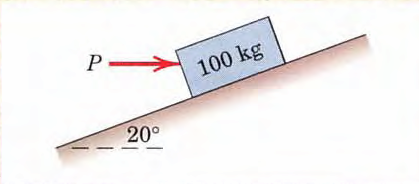 4/25/2016
2
Solution
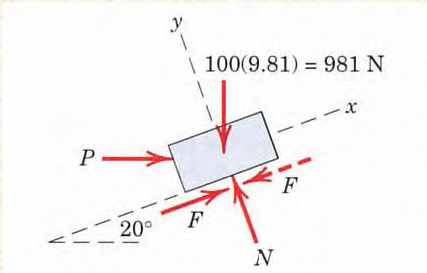 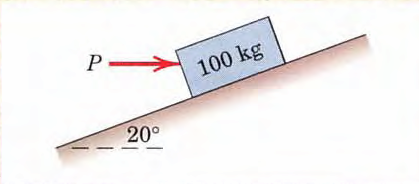 Assume friction force F is acting up the plane
4/25/2016
3
Solution (Contd.)
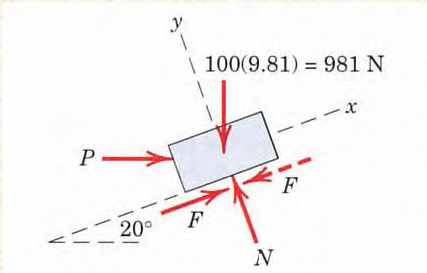 4/25/2016
4
Solution (Contd.)
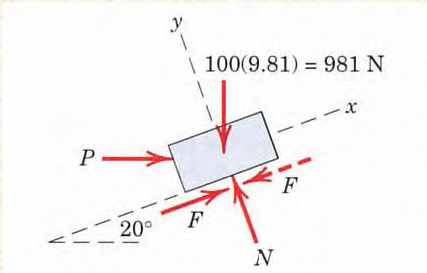 4/25/2016
5
Problem-4
The uniform 10-kg ladder in Figure shown rests against the smooth wall at B, and the end A rests on the rough horizontal plane for which the coefficient of static frction µs = 0.3.  Determine the angle of inclination θ of the ladder and the normal reaction at B if the ladder is on the verge of slipping.
B
4m
Smooth vertical wall
θ
A
Rough horizontal plane
4/25/2016
6
Solution
NB
B
4m
4 sinθ
10g
θ
A
Fmax
2 cosθ
2 cosθ
NA
Free Body Diagram
(At the verge of slipping)
4/25/2016
7
Example 6
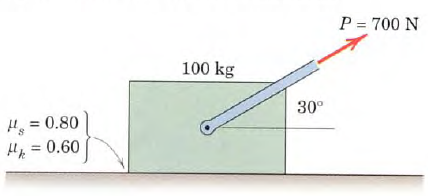 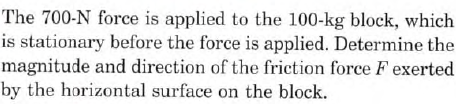 not moving
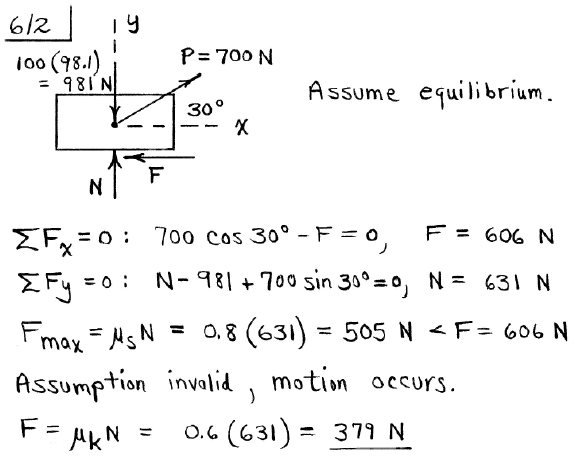 static
Example 7
The 50-kg block rests on the horizontal surface and a 
force P=200 N, whose direction can be varied, is 
applied to the block.
If the block begins to slip when Ө is reduced to 300, calculate the coefficient of static friction µs between the block and the surface
If P is applied with 450, calculate the friction force F.
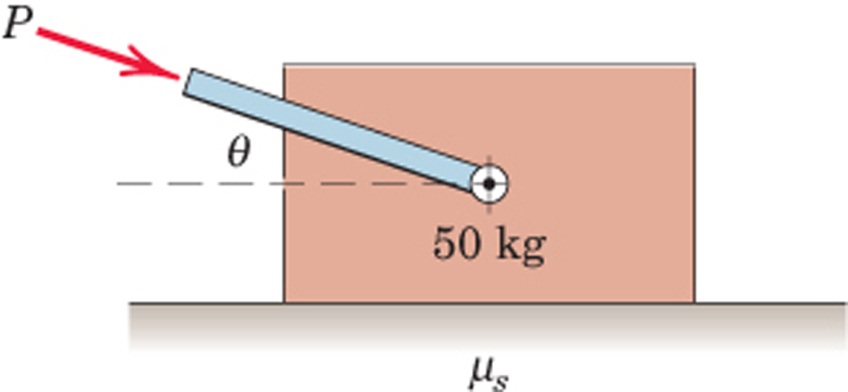 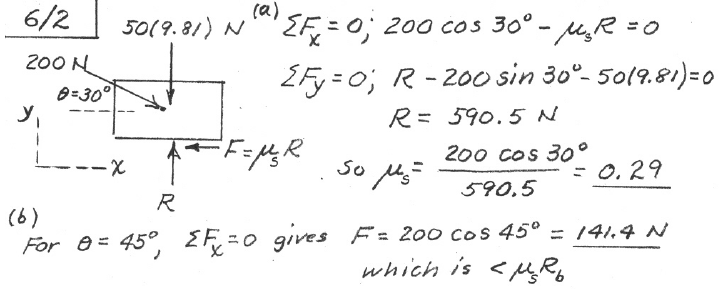 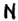 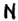 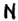 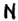 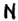 =0.29(632)=183.3 N
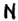 ΣFy=0:    -200Sin450-50(9.81)=0
              =632 N
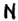 Since there will be no motion, F=141.4 N
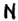 Example 8
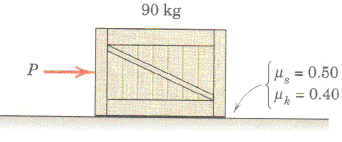 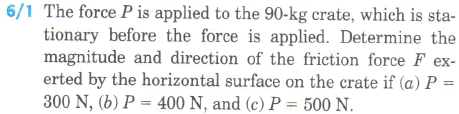 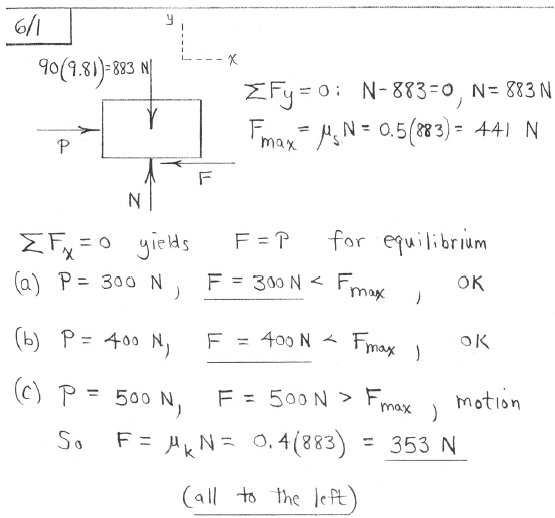 Final Exam Question (2nd Semester of 2013-14)
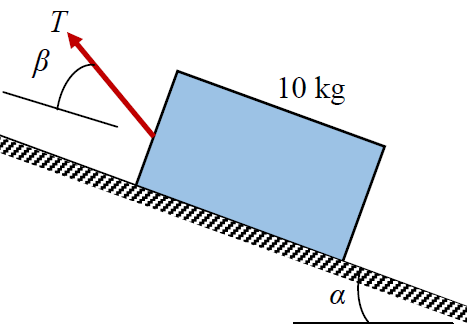 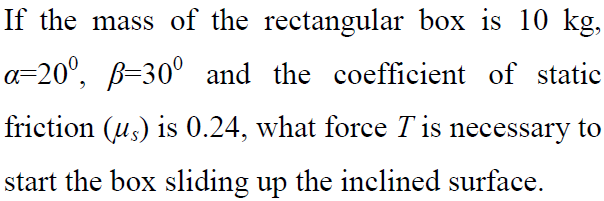 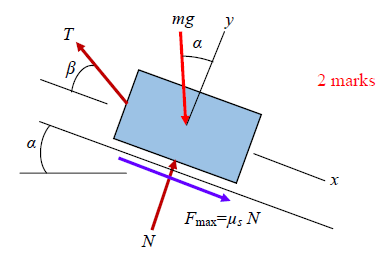 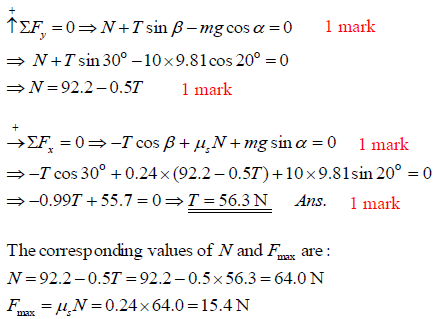 Final Exam Question (1st Semester of 2013-14)
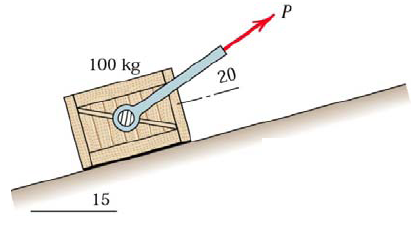 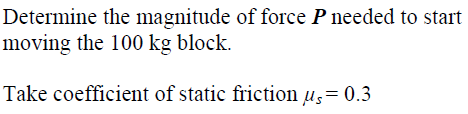 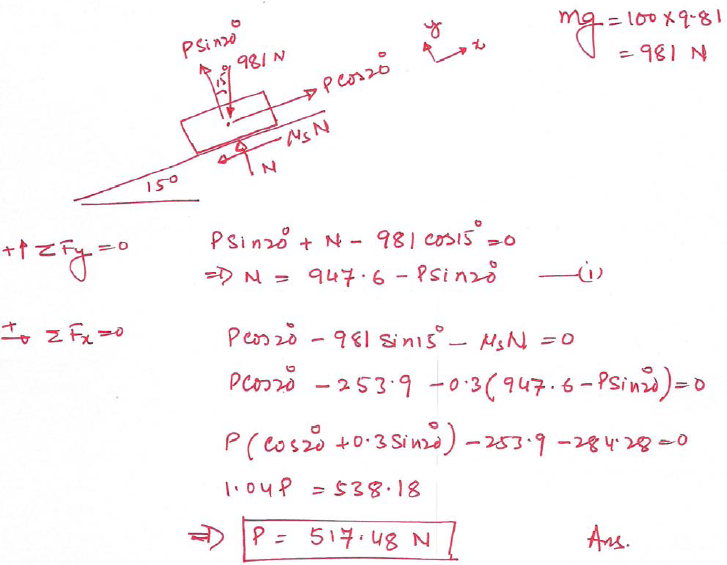 Final Exam Question (2nd Semester of 2012-13)
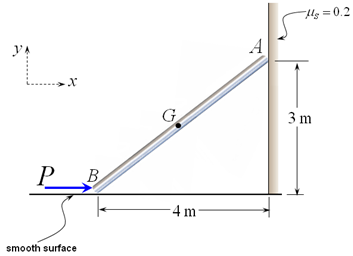 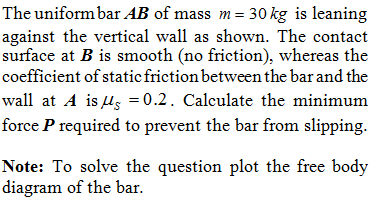 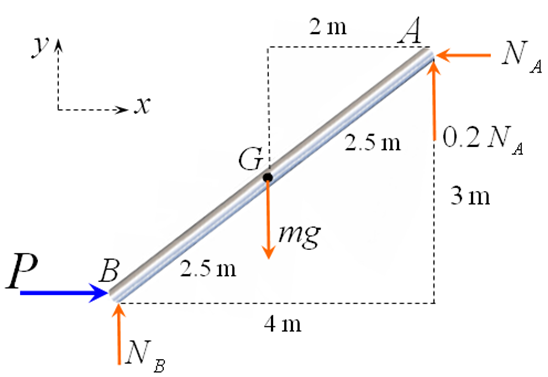 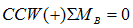 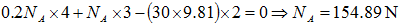 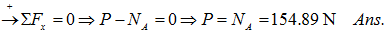 Final Exam Question (1st Semester of 2012-13)
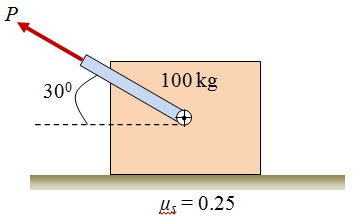 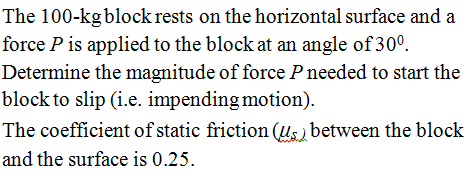 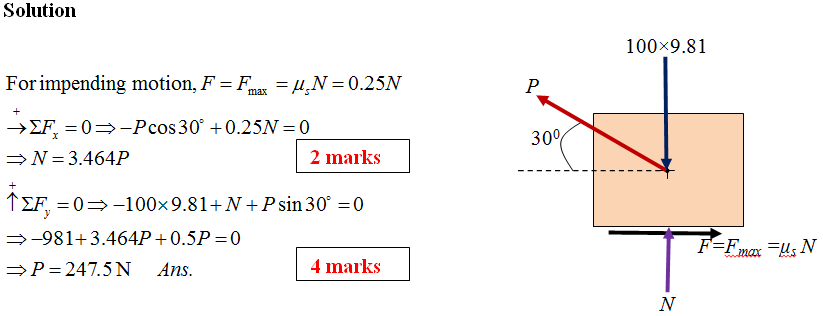 Final Exam Question (2nd Semester of 2011-12)
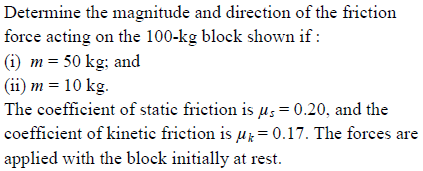 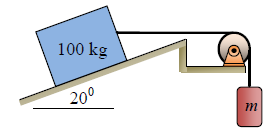 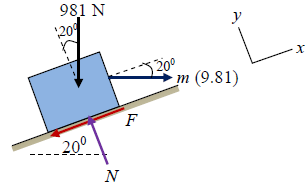 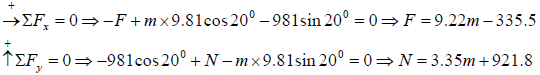 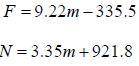 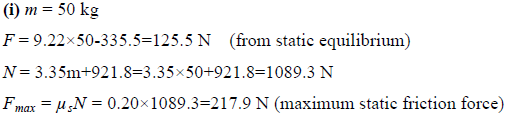 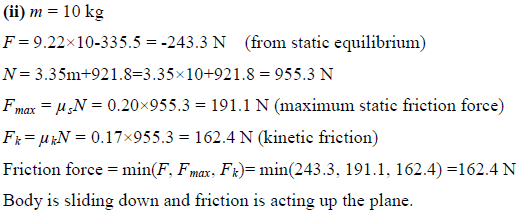 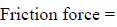 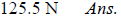 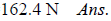 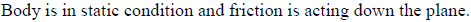 Final Exam Question (1st Semester of 2011-12)
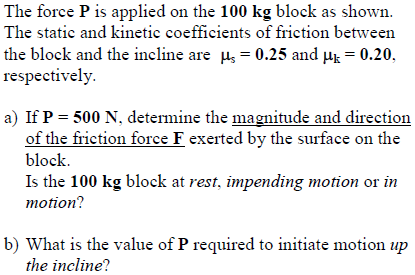 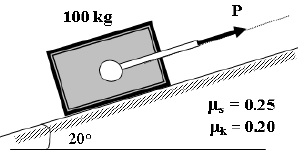 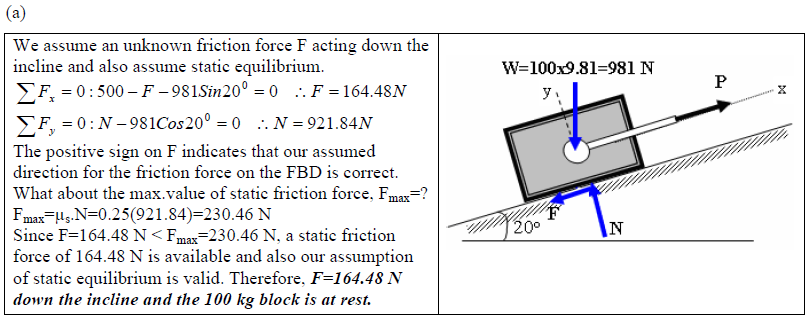 Final Exam Question-Continued (1st Semester of 2011-12)
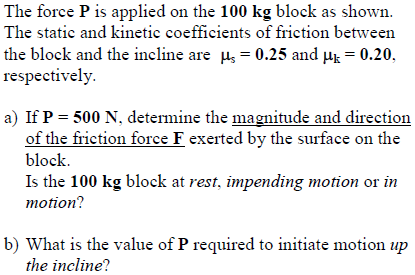 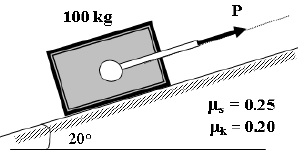 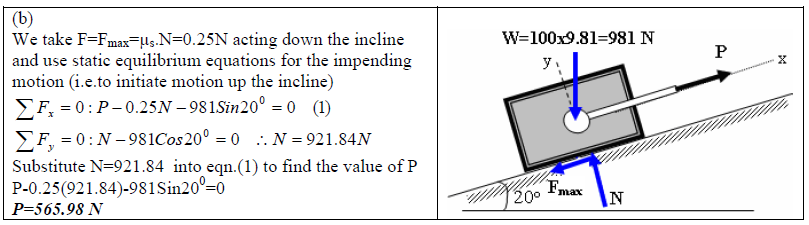